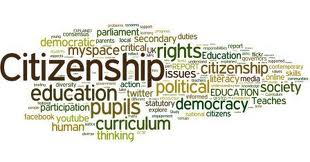 Postivity
What do all of below have in common?
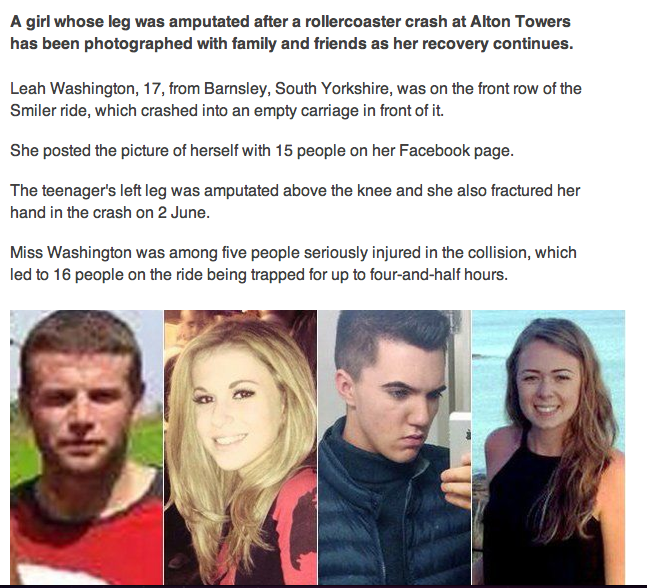 http://www.bbc.co.uk/news/uk-33155853
"I thought it was never going to end. I just wanted to die."
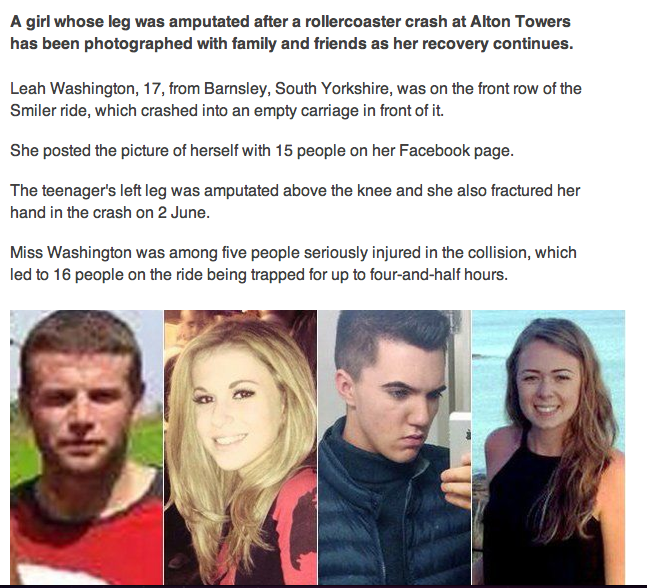 In groups, discuss how you would have reacted?
Positivity
Aims:
-To understand the impact of ‘positivity and appreciation’.
-To identify how making informed choices can influence our world
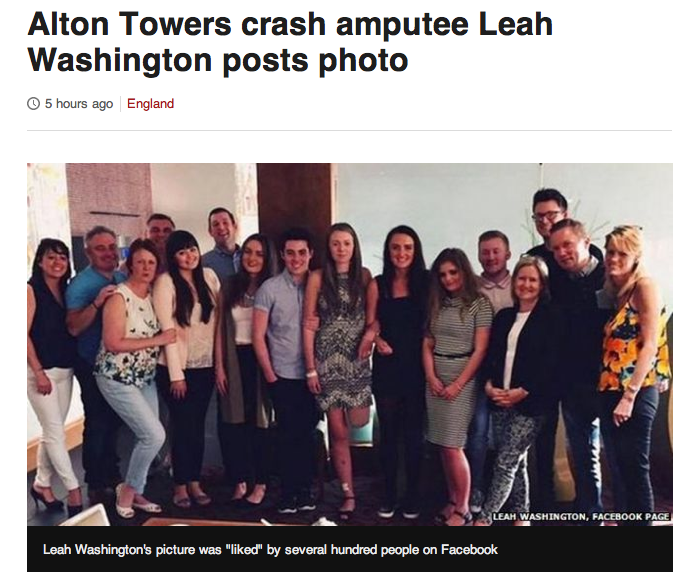 What are you grateful for?
What is your perspective of life?
What would you change if you could?
Discuss: 5mins
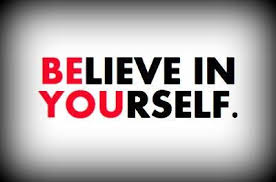 Discuss: 5mins
Think of a comment that may have effected your confidence?What was said? How did you feel?
Man with no arms and legs-Amazing Story
https://www.youtube.com/watch?v=GSayMXTaQY8
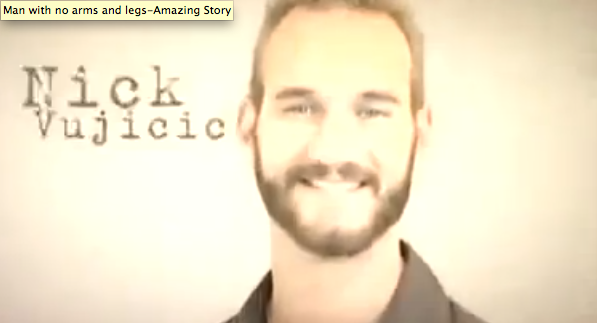 What is the message Nick is trying to get across?
What stops you at times from being positive?
“Be thankful, think big and achieve your dreams?”
What are your dreams? What would you want to change if you could?
Task- You have 15 minutes
Plan out what you want to achieve in the short to medium term? Break this down;
Achieve this summer
Achieve within the next year 
Achieve within the next 5 years.
You will present your plan to the group
Plenary
In groups, allow the group to choose a video that they wish to watch on ‘Positivity’. Use your discretion.
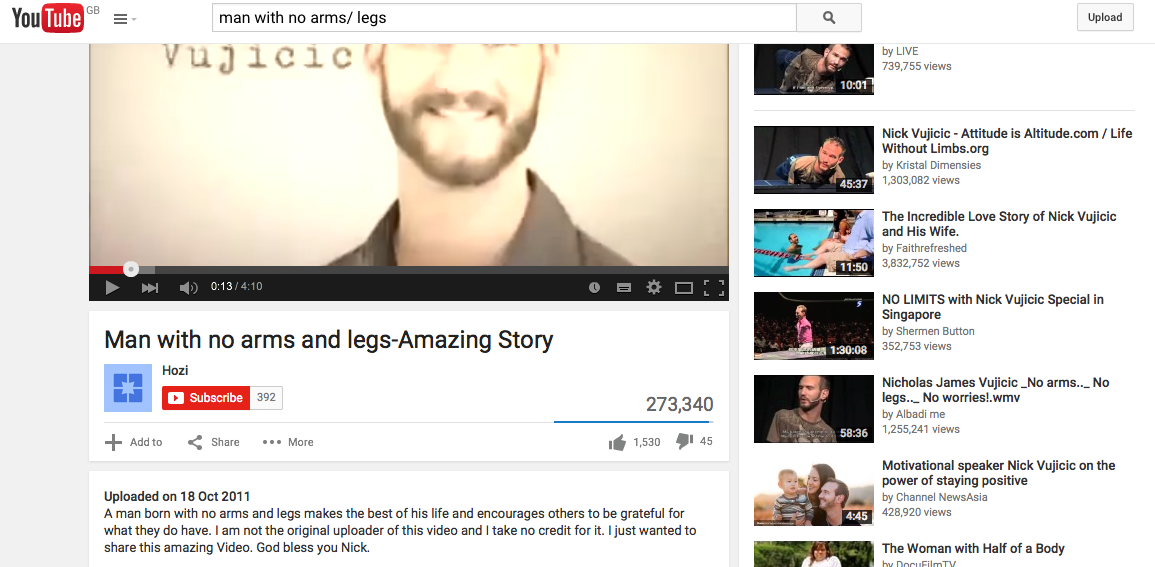